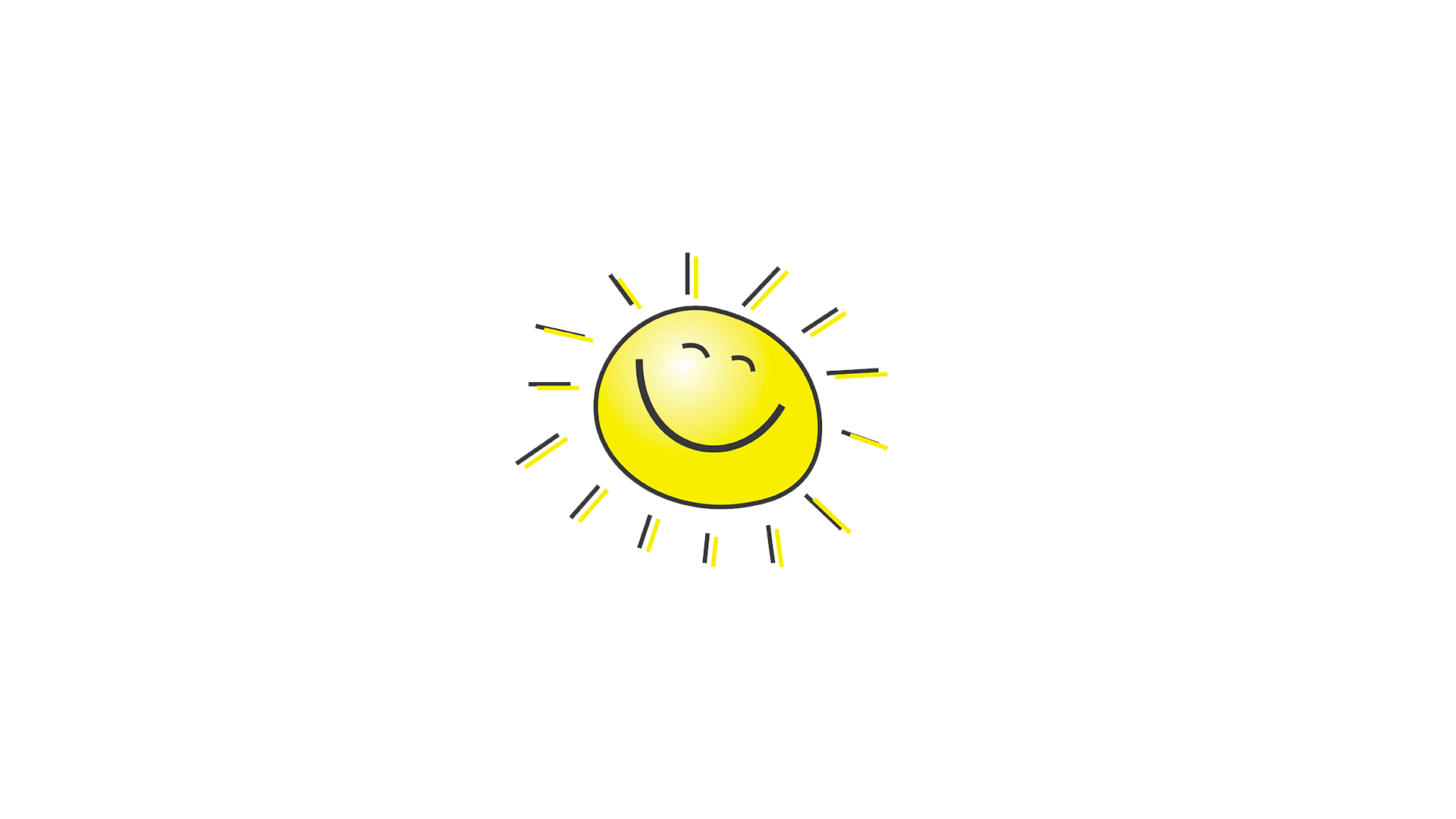 АНО Семейный ресурсный центр социальной поддержки и защиты семьи и детства «Моя семьЯ»
О нас
Родители и дети это одна команда, а в команде всегда царит дружественная атмосфера.
Семья — это важно!
Наша миссия — это защита и укрепление семьи и семейных ценностей
Кому мы помогаем?
Многодетным семьям
Малообеспеченным семьям
Неполным семьям
Одиноким родителям
Беременным женщинам, в том числе несовершеннолетним и одиноким
Несовершеннолетним, находящимся в трудной жизненной ситуации
Поддерживаем в любой трудной ситуации
Осуществляем психологические консультации
Налаживаем детско-родительские отношения
Оказываем правовую помощь
Работаем с подростками
Предлагаем участие в интересных мероприятиях
Чем мы можем Вам помочь
Услуги
Психологическая помощь
Скорая семейная помощь
Услуги
Юридическая помощь
Подготовка к учебе
Наши проекты
"Вместе легче"
"Будем вместе"
"Волонтеры детям"
"Будем вместе"
Очень часто мы сталкиваемся с вопросами о том, как взять приемного ребенка, что для этого нужно, куда пойти, как забрать ребенка из другого города или региона, как справиться со страхами, как наладить отношения с детьми, которые уже взяты домой из детских - домов. Огромное количество вопросов о страхах: а вдруг я не справлюсь? А вдруг мне придется его вернуть?
           Мы не обещаем победить все ваши страхи, если вы находитесь на пути к такому важному решению, и если вы уже решились и приняли ребенка в семью. Но мы обещаем честно и откровенно отвечать на все вопросы и оказывать посильную помощь и поддержку, делиться опытом и знаниями.
           Миссия проекта «Будем вместе»: Честная и открытая информация о всех нюансах и трудностях, с которыми могут столкнуться усыновители. А также поддержка тех, кто уже усыновил детей, или взял в опеку.
           Помощь приемных родителей из числа волонтеров Семейного ресурсного центра социальной поддержки и защиты семьи и детства"Моя семья", в:  
1. Организация встреч с потенциальными усыновителями или желающими таковыми стать, не менее двух раз в месяц.
2. Привлечение людей, которые уже прошли этот путь и имеют двух или более приемных детей, для обмена опытом и информации.
3. Привлечение органов опеки и попечительства для ответы на вопросы.
4. Проведение круглых столов и открытых встреч для доступности информации о проекте и его направлениях.
5. Привлечение психологов для ответов на непростые вопросы.
"Волонтеры детям"
В рамках нашего проекта приглашаются волонтеры преподаватели разных дисциплин, программа будет изучаться в короткие сроки, а ребенок получит вполне определенный набор знаний и умений.Во все времена находились люди, бескорыстно творящие добро, приходящие на помощь. Добровольцы – люди, добровольно идущие на помощь.Добровольческая деятельность позволяет раскрыть общечеловеческие ценности, гражданскую позицию, дополнить свою жизнь новыми знаниями, расширить свои социальные связи, позволяет реализовать свой потенциал, чтобы сделать мир чуточку лучше и добрее.
      Делать добро – естественная потребность каждого человека. У кого—то это желание таится в глубине души. Кто-то еще не решился, а нужно сделать шаг, чтобы понять, что люди нуждаются в теплом участии и поддержке.Старые формы организации досуга ушли в прошлое, время требует появления новых подходов и методов. Именно поэтому появление новых форм вовлечения в социальную активность способствует формированию социальной компетентности подрастающего поколения. Добровольчество стало одной из таких форм работы.
     Добровольчество объединяет представителей разных профессий, возрастов и увлечений, поэтому участие в этом общем деле безгранично, как безграничны наши инициативы и желание внести свой вклад в доброе дело.Взрослые хотят видеть подростков добрыми, отзывчивыми, душевными людьми. Но эти качества не возникают сами по себе. Их необходимо формировать и развивать.
"Вместе    легче"
Мероприятие, направленное на поддержку детей школьников, которым трудно адаптироваться к школьной программе. 
В рамках мероприятия волонтёры - тьюторы окажут поддержку школьникам начальных классов или средней школы с освоением программы. Мероприятие будет проходить онлайн.
Совет приемных родителей
Крючкова Елена Владимировна
Крючкова Елена ВладимировнаМама 14 детей, создатель и руководитель Семейного ресурсного центра социальной помощи и защиты семьи и детства «Моя семьЯ».